Acceleration of Hyperparameter Optimization via Task Parallelism for Information Extraction from Cancer Pathology Reports
Hong-Jun Yoon1, John Gounley1, M. Todd Young1, Mohammed Alawad1, Xiao-Cheng Wu2, and Georgia Tourassi1
1. Computational Sciences and Engineering Division
2. Louisiana State University, Louisiana Tumor Registry
Pilot 3: Population-scale information extraction and analysis of unstructured clinical/phenotype data
Classification tasks
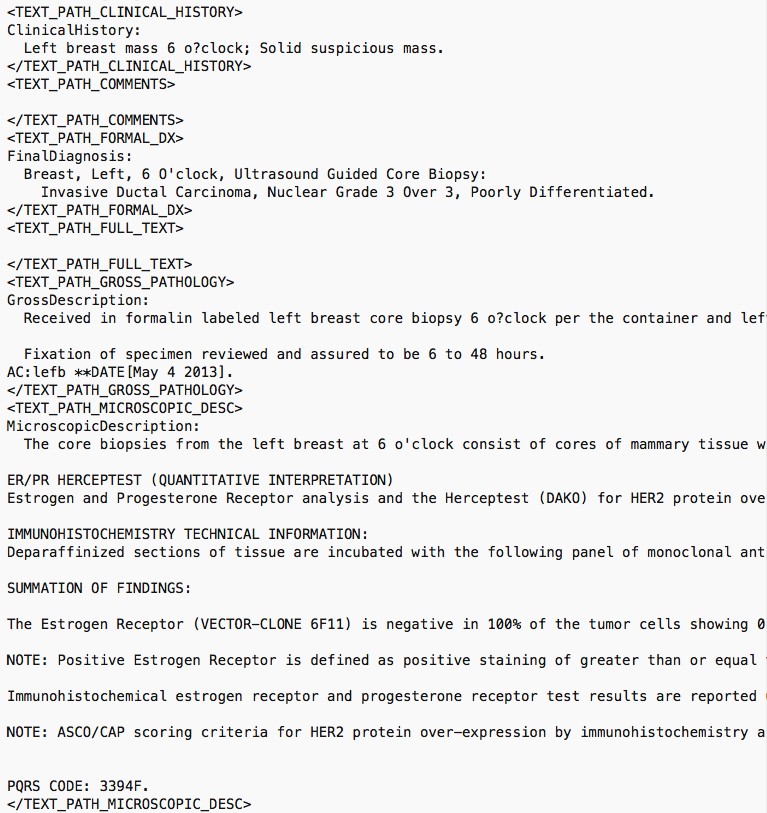 Specialized cohorts
Precision medicine
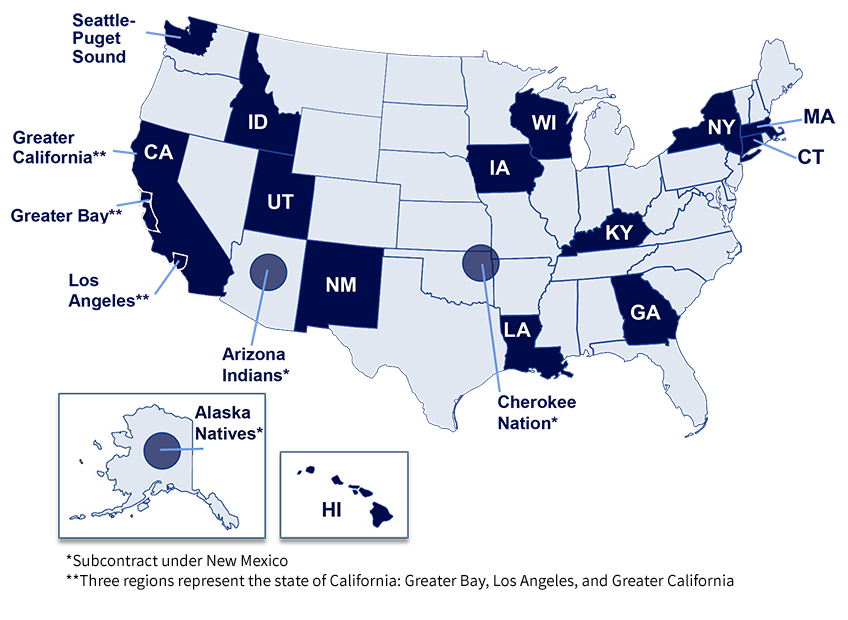 Data extraction from cancer pathology reports
NLP Model Search
Scalability across pathology labs, SEER registries, and cancer phenotypes
Development & deployment
Multi-task neural networks
API
Supervised
Convolutional neural networks
Self-attention neural networks
Increasing robustness to label quality
Semi-supervised
Recurrent neural networks
Cancer phenotypes
Site
Histology
Grade
Behavior
Laterality
…
Complete workflow
Data setup
Unsupervised
Generation: Character-based recurrent neural network
CORAL-2
Word embeddings: Word2Vec, CUI2Vec, and FastText
O(10000) cancer phenotypes
Population-scale deep learning supporting data-driven cancer epidemiology
Data partitioning
Why partition dataset?
Expose additional levels of parallelism during training
Improve models themselves
Targeting
Robustness

How to partition dataset?
Group similar reports
Randomly
ePathReport dataset

~1 million reports
Example topographical/morphological data partitioning
HPO workflow
Data partition: Group by high-level topological-morphological classification
Hyperparameter optimization:
Train many models per grouping
ePathReport dataset
Breast, carcinoma
HPO iterations
Model parameter inheritance
Kidney, sarcoma
HPO iterations
Lung, carcinoma
HPO iterations
Skin, melanoma
…
Optimal hyperparameters per group
HPO iterations
Multi-task convolutional neural network architecture
Optimization for training models via parameter inheritance
Save weights from one model and use to initialize subsequent models
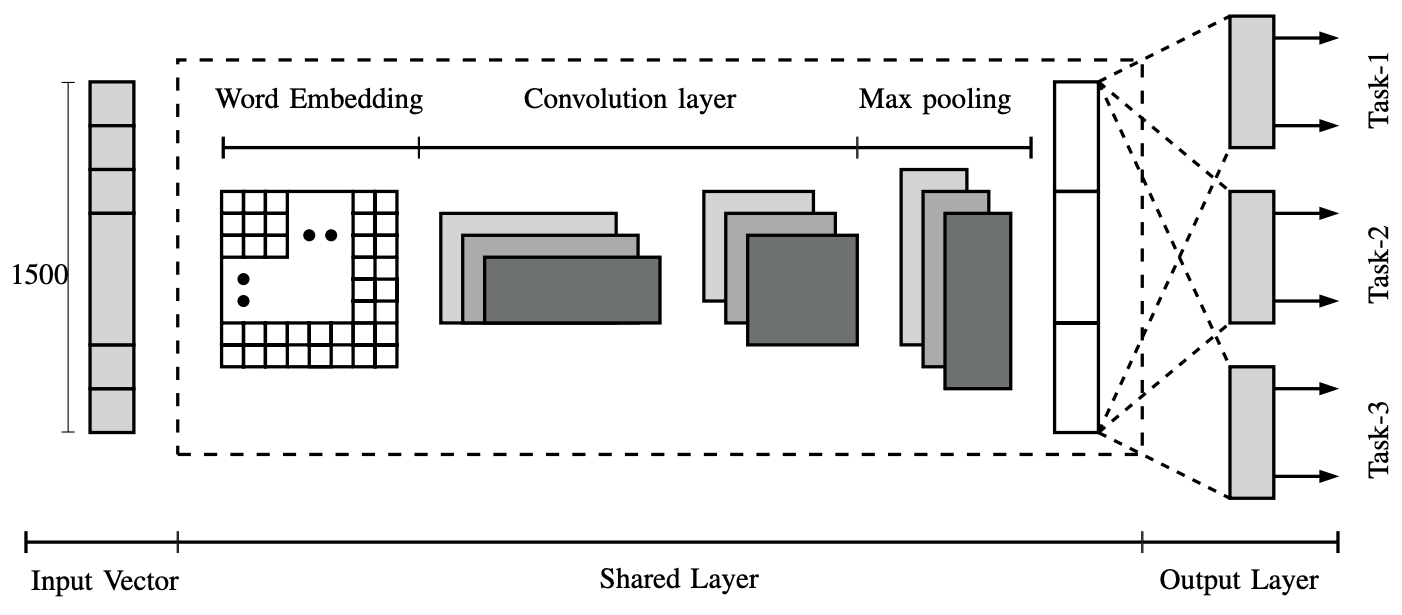 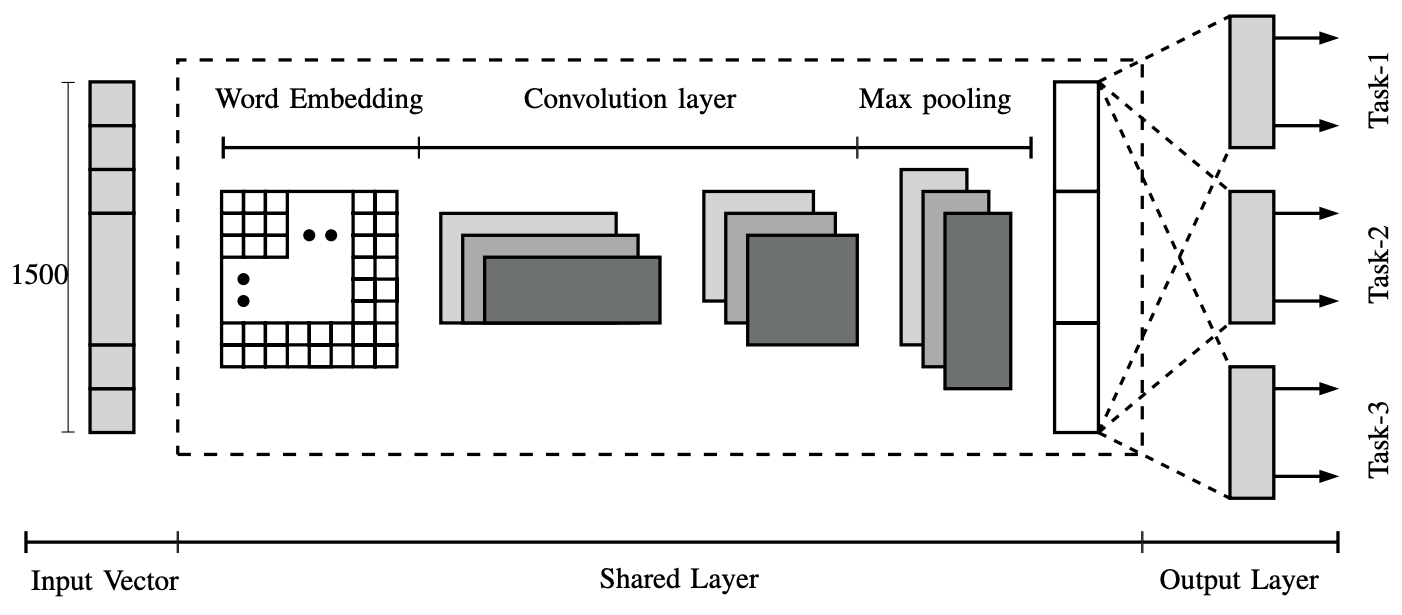 During HPO:
Train maximally sized model
Randomly select subset of weights fitting hyperparameter sizes
Model parameter inheritance
Improves
time-to-solution 
by 2-3x
Training loss
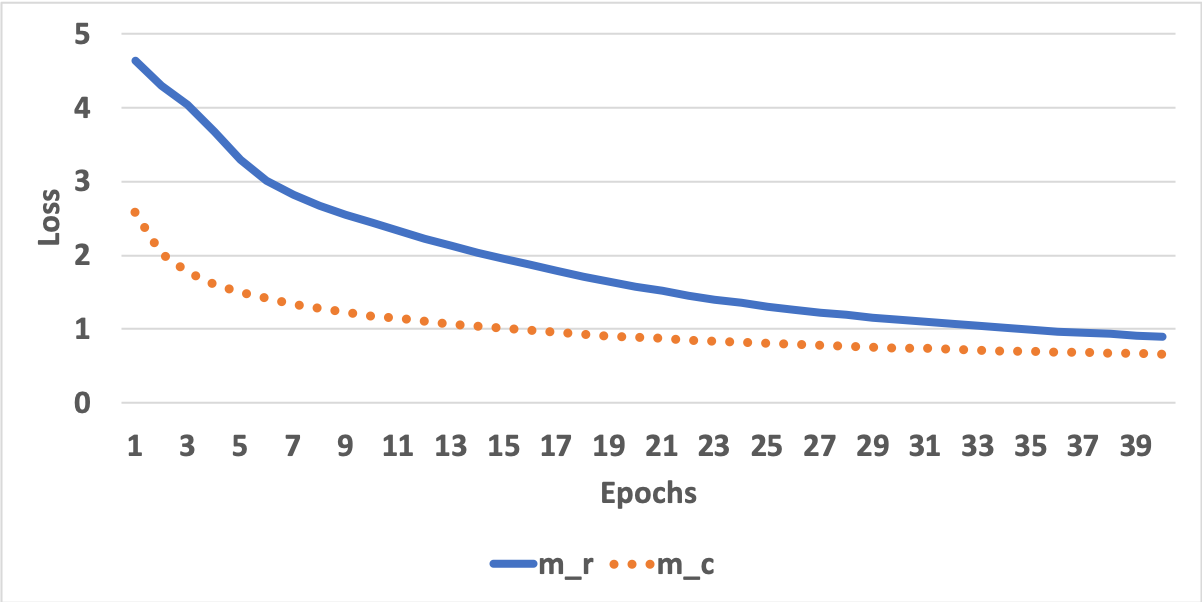 Validation loss
Hyperparameter optimization: convergence
Model-based optimization
5 iterations
274 propose points/iteration
Does data partitioning influence accuracy in HPO?
Similar overall accuracy but:
Additional parallelism
Partition-specific convergence in parameter space
Ensembles workflow
Data partition: Group by high-level topological-morphological classification
Bootstrapping:
Train with ~2000 samples per grouping
Aggregating:
Voting and confidence intervals
ePathReport dataset
Sample model
Breast, carcinoma
Sample model
Kidney, sarcoma
Sample model
Lung, carcinoma
Sample model
Skin, melanoma
Sample model
…
Sample model
Acknowledgements
This research was supported by the Exascale Computing Project (17-SC-20-SC), a collaborative effort of the U.S. Department of Energy Office of Science and the National Nuclear Security Administration.
This work has been supported in part by the Joint Design of Advanced Computing Solutions for Cancer (JDACS4C) program established by the U.S. Department of Energy (DOE) and the National Cancer Institute (NCI) of National Institutes of Health. This work was performed under the auspices of the U.S. Department of Energy by Argonne National Laboratory under Contract DE-AC02-06-CH11357, Lawrence Livermore National Laboratory under Contract DE-AC52-07NA27344, Los Alamos National Laboratory under Contract DE-AC5206NA25396, and Oak Ridge National Laboratory under Contract DE-AC05-00OR22725.
The authors wish to thank Valentina Petkov of the Surveillance Research Program from the National Cancer Institute and the Louisiana SEER registry for the pathology reports used in this investigation. 
This research used resources of the Oak Ridge Leadership Computing Facility at the Oak Ridge National Laboratory, which is supported by the Office of Science of the U.S., Department of Energy under Contract No. DE-AC05-00OR22725.